Protein Synthesis
It’s All About Proteins
Proteins make the world go round
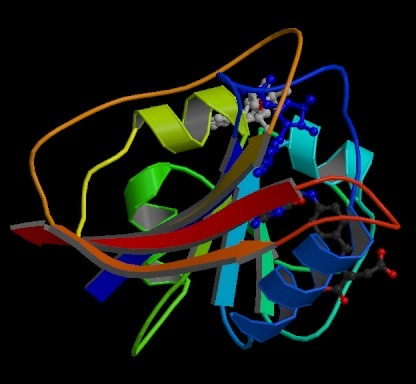 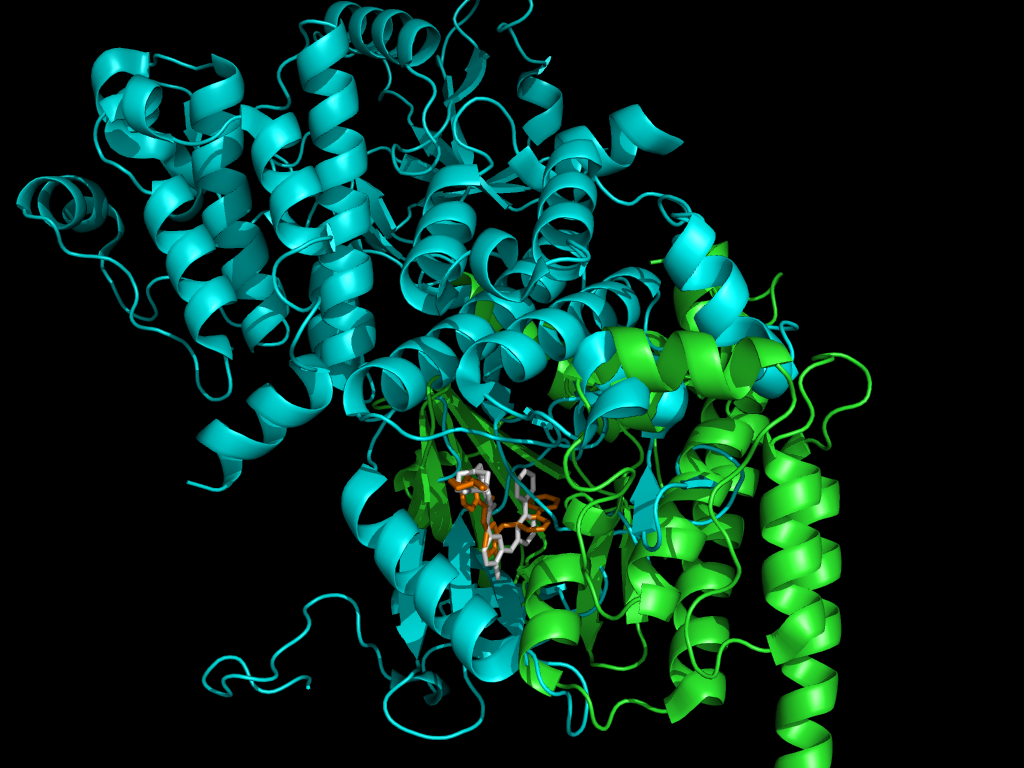 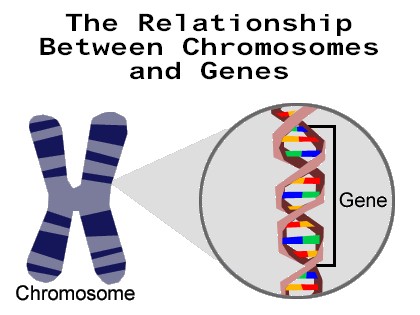 STRUCTURE OF DNA

Consists of two strands of nucleotides that form a twisted ladder (double helix)
Sugar and phosphate alternate along the sides of the ladder (linked by strong covalent bonds)
Pairs of nitrogen bases form the rungs of the ladder (linked by weak hydrogen bonds).
FUNCTION OF DNA

Genes (sections of DNA) code for proteins (structural proteins, enzymes, and hormones)

info for building proteins is in the sequence of nitrogen bases

proteins determine physical and metabolic traits and regulate growth and development.
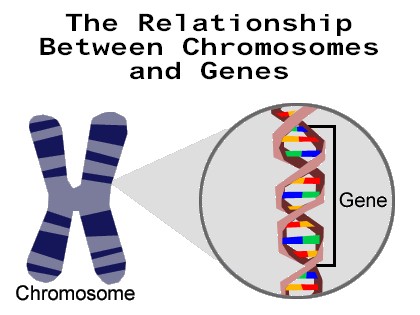 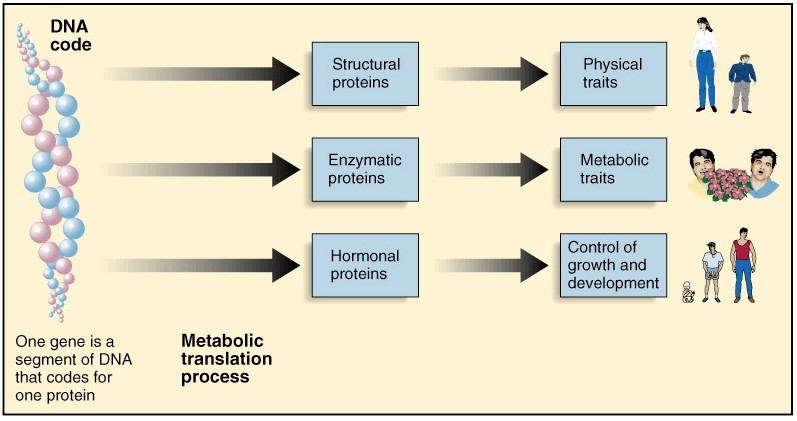 RNA (RIBONUCLEIC ACID)

Nucleic acid involved in the synthesis (building)  of proteins
Composed of nucleotides, but differs from DNA in three ways.
Single strand of nucleotides instead of double stranded
Has uracil instead of thymine
Contains ribose instead of deoxyribose
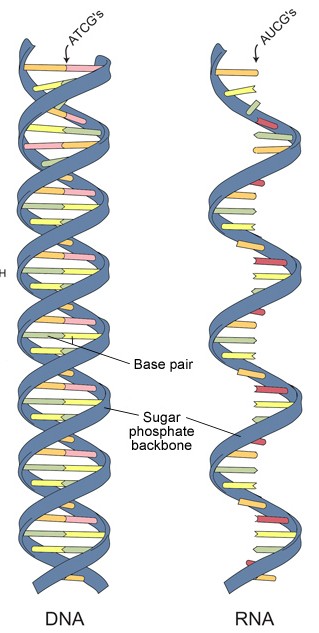 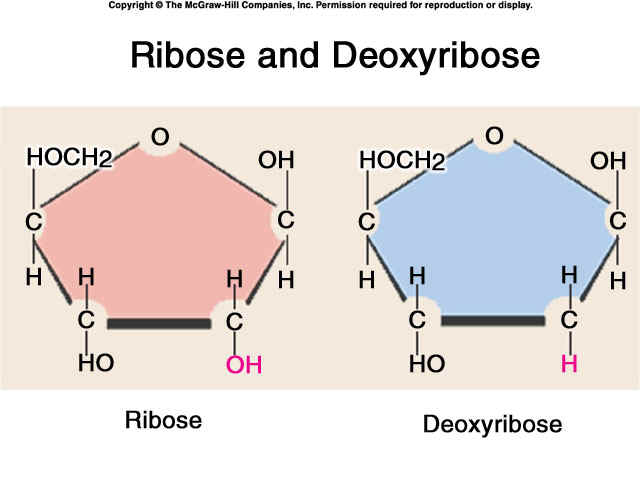 RNA FUNCTION

Three forms of RNA involved in protein synthesis
mRNA (messenger): copies instructions in DNA and carries these to the ribosome.
tRNA (transfer): carries amino acids to the ribosome.
rRNA (ribosomal): what the ribosome is made of.
PROTEIN SYNTHESIS

Cells build proteins following instructions coded in DNA.
Consists of two parts:
Transcription
Translation
TRANSCRIPTION
DNA is copied into a complementary strand of mRNA.  
WHY? 
DNA cannot leave the nucleus. Proteins are made in the cytoplasm.  mRNA serves as a “messenger” and carries the protein building instructions from the DNA in the nucleus to the ribosomes in the cytoplasm.
HOW TRANSCRIPTION OCCURS

RNA polymerase untwists and unzips a section of DNA
RNA polymerase pairs free RNA nucleotides to the exposed bases
Uracil instead of thymine!
Only 1 strand of DNA serves as a template, the other “hangs out”
The new mRNA separates from template DNA and DNA zips back up.
RESULT OF TRANSCRIPTION:
An mRNA strand leaves the nucleus and goes to a ribosome.
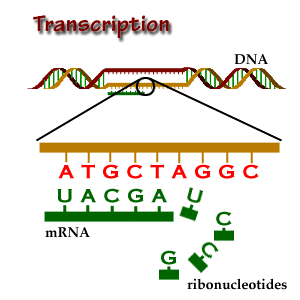 TRANSCRIPTION EXAMPLE

Let’s transcribe the following DNA Sequence in mRNA
TAC   CGG  ATC  CTA  GGA  TCA
AUG  GCC  UAG  GAU  CCU  AGU
Now you try it with your neighbor
AGA CCT GCT GCT GGA TCA
UCU GGA CGA CGA CCU AGU
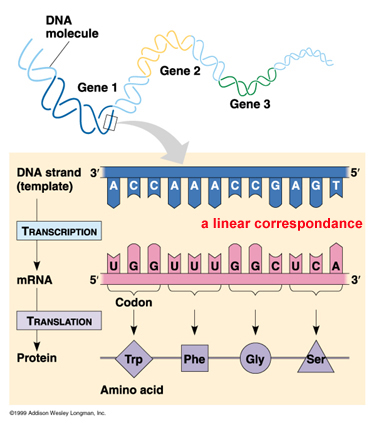 GENETIC CODE

The “language” that translates the sequence of nitrogen bases in DNA (mRNA) into the amino acids of a protein.
Codon = three nucleotides on DNA or mRNA 
Example: GCT or UAG
One codon = one amino acid
Multiple codons may code for the same amino acid
Amino acids join to make a protein
The genetic code is universal to all organisms
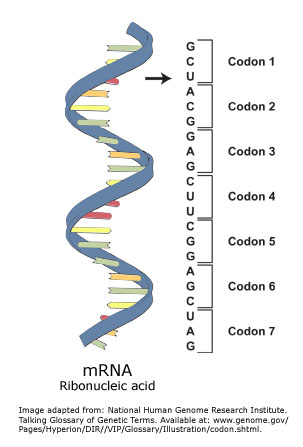 DNA:     TAC  CTT  GTG  CAT  GGG  ATC
mRNA   AUG  GAA CAC  GUA  CCC  UAG
Amino acid MET  G.A   HIS   VAL   PRO  STOP
TRANSLATION

Instructions in mRNA are used to build a protein
Occurs on ribosome (in the cytoplasm)
PROCESS OF TRANSLATION

1.  mRNA binds to the ribosome.
2.  Ribosome searches for start codon (AUG)
3.  tRNA brings correct amino acid (methionine) to the ribosome.
Each tRNA carries one type of amino acid.  
The anticodon (three nitrogen bases on tRNA) must complement codon for amino acid to be added to protein chain
Another Good Picture
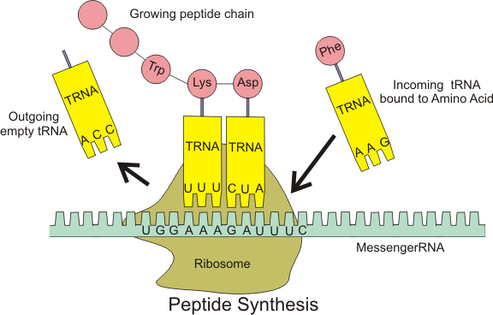 PROCESS OF TRANSLATION

4. ribosome reads next codon
5. tRNA’s continue lining up amino acids according to codons
6. peptide bonds link amino acids together
7. ribosome reaches STOP codon
Amino acid chain is released
Another Good Picture
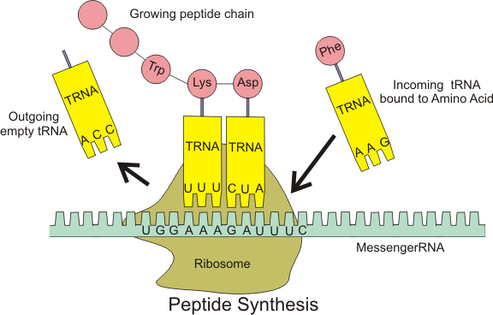 RESULT OF TRANSLATION

A Protein!
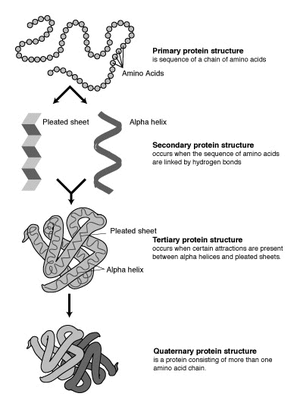 PROTEINS

Structural and functional components of organisms.
Composed of amino acids
order of nucleotides in DNA determines order of amino acids in a protein
One gene codes for one protein
Protein Synthesis Animation
Transcription: http://www.dnalc.org/resources/3d/12-transcription-basic.html
Tranlsation: http://www.dnalc.org/resources/3d/TranslationBasic_withFX0.html